“zealous for good works” Titus 2:14
How Jesus Makes Us Zealous for Good Works
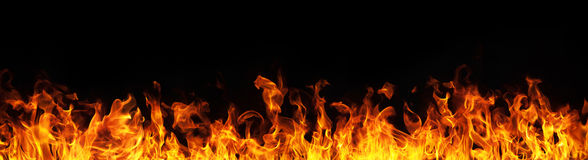 What is Zeal?
“great energy or enthusiasm in pursuit of a cause or objective” 

Translated from Greek word zelos.
“to be hot, or heat”
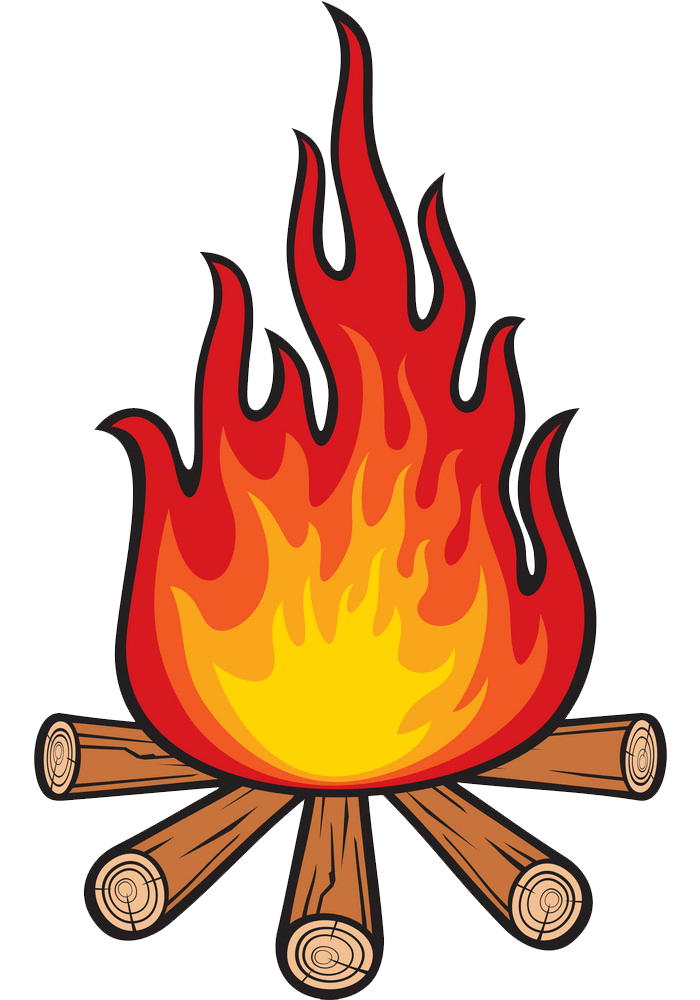 Titus 2:14
“Who gave Himself for us, that He might redeem us from every lawless deed and purify for Himself His own special people, zealous for good works.”
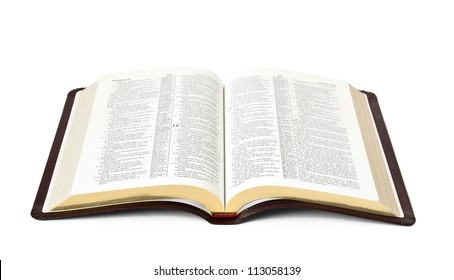 1. Jesus Gave Himself for Us
His suffering was voluntary.
John 10:17-18; 15:13
His suffering was a sacrifice.
Hebrews 2:9; Galatians 1:4
2. To Redeem Us
“to liberate, to rescue”
“to set free by payment of a ransom”

Jesus came to do this important work.
Mark 10:45; 1 Timothy 2:6
The ransom price was His own blood.
1 Peter 1:18-19
2. To Redeem Us
“from every lawless deed”

Sin binds and enslaves the one who commits sin.
Jesus sets us free from this bondage.
John 8:34-36

We owe Jesus everything!
3. To Purify Us
His blood cleanses us from the stain of our sin.
Isaiah 1:18
Sin separates us from God, but God didn’t let us go. His love moved Him to send His Son to save us.
Romans 5:6-11
4. Made Us to Be His Own Special People
Everything belongs to Christ, but we are His in a special sense. 
We are uniquely His, and of special value to Him. 
We have been purchased with His blood.
1 Corinthians 6:19-20
Titus 2:14
“Who gave Himself for us, that He might redeem us from every lawless deed and purify for Himself His own special people, zealous for good works.”
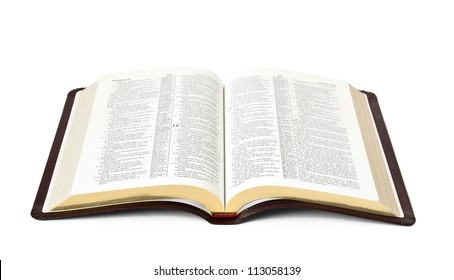